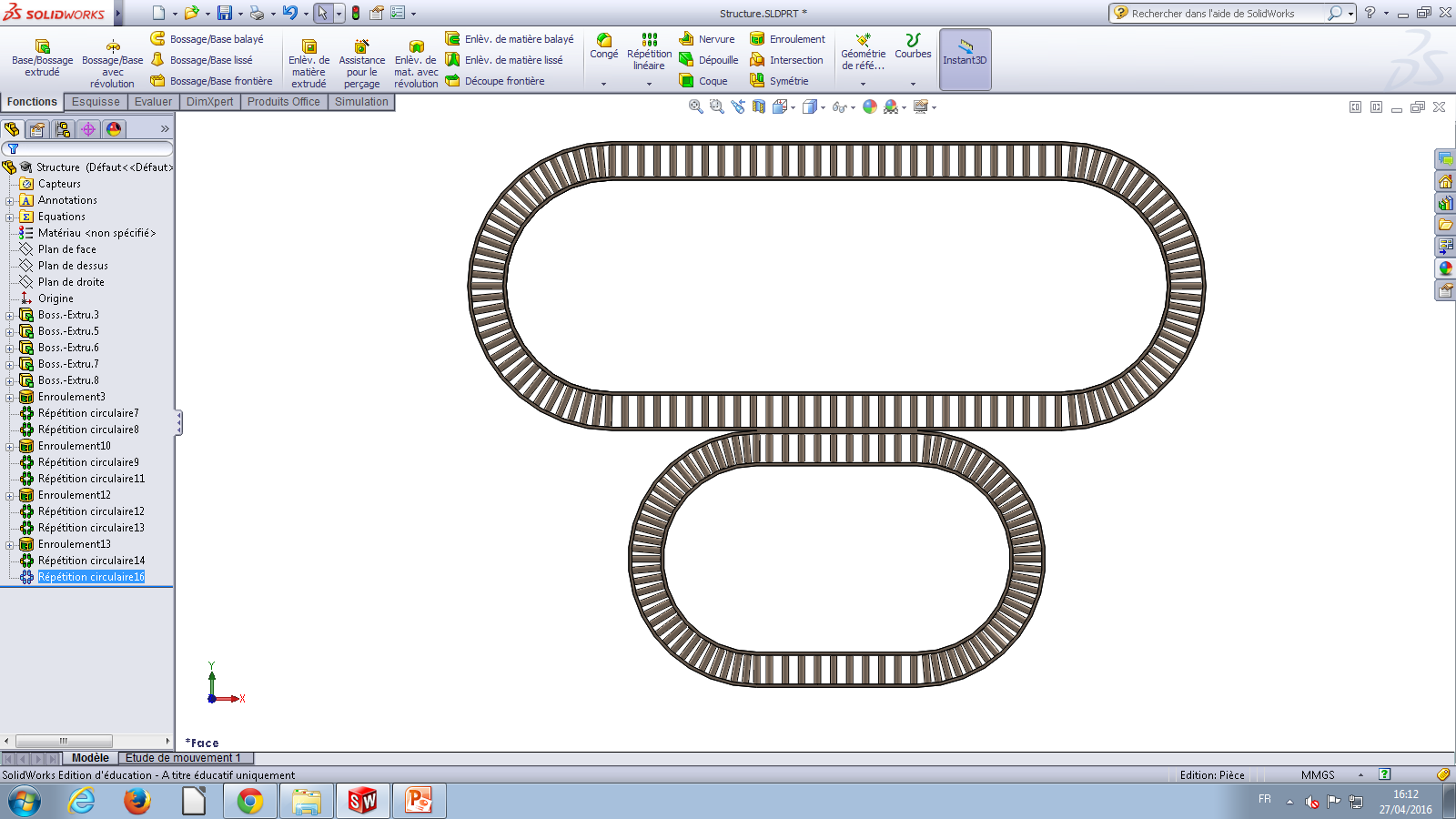 Robotisation de la ligne transitique
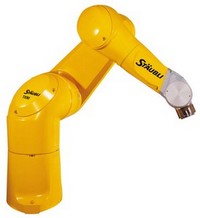 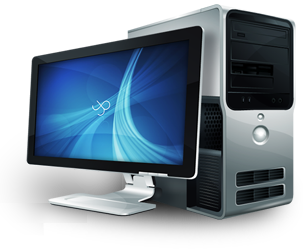 Cindy JAFFRE
Simon BOURGET
1
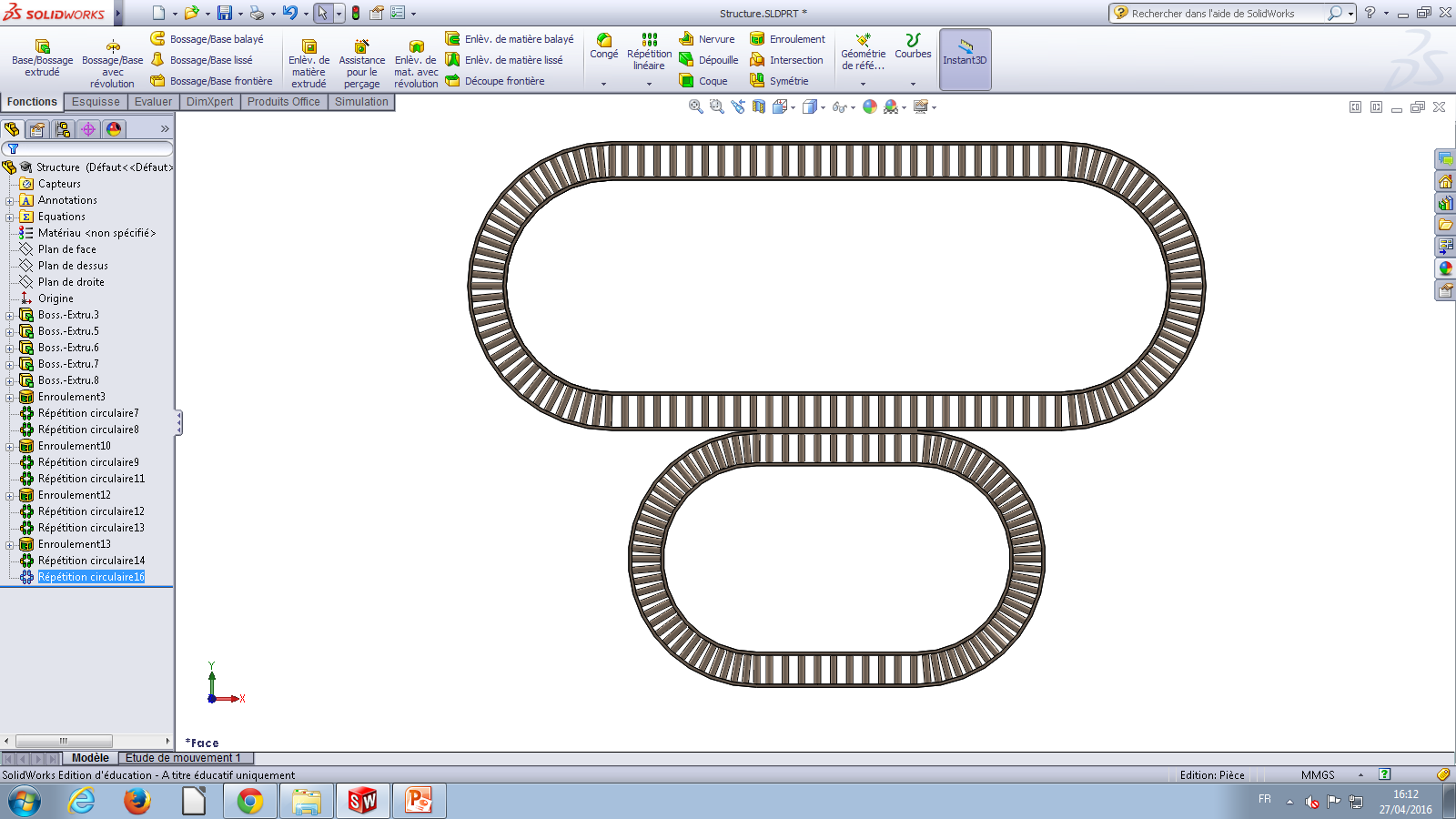 Robotisation de la ligne transitique
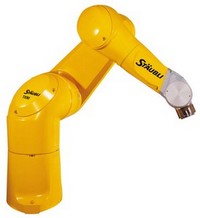 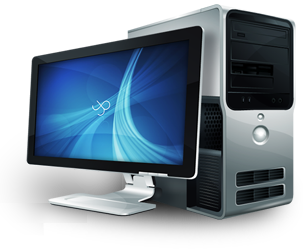 Cindy JAFFRE
Simon BOURGET
1
Sommaire
Présentation du projet
Présentation de la maquette
B. Présentation du cahier des charges
Programmation automate
Réalisation des GRAFCET
Sémaphores
Gestion des défauts
Détection des défauts
Calculs des temps de défauts
Programmation du robot
Présentation du robot
Programmation du robot
Programmation supervision
Récupération des informations
Interface web
2
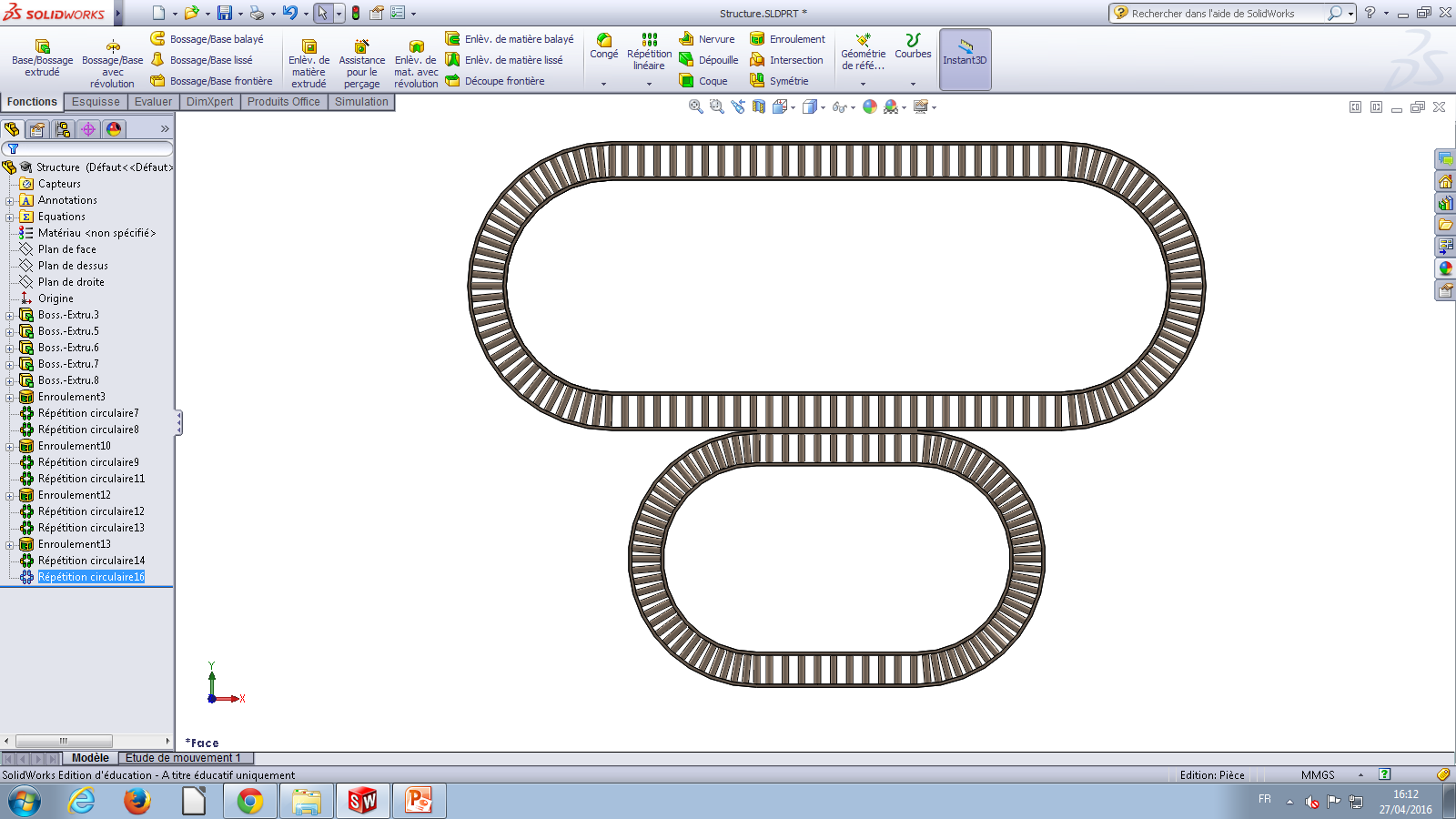 Robotisation de la ligne transitique
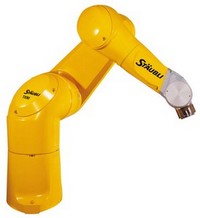 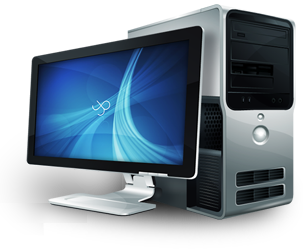 La maquette
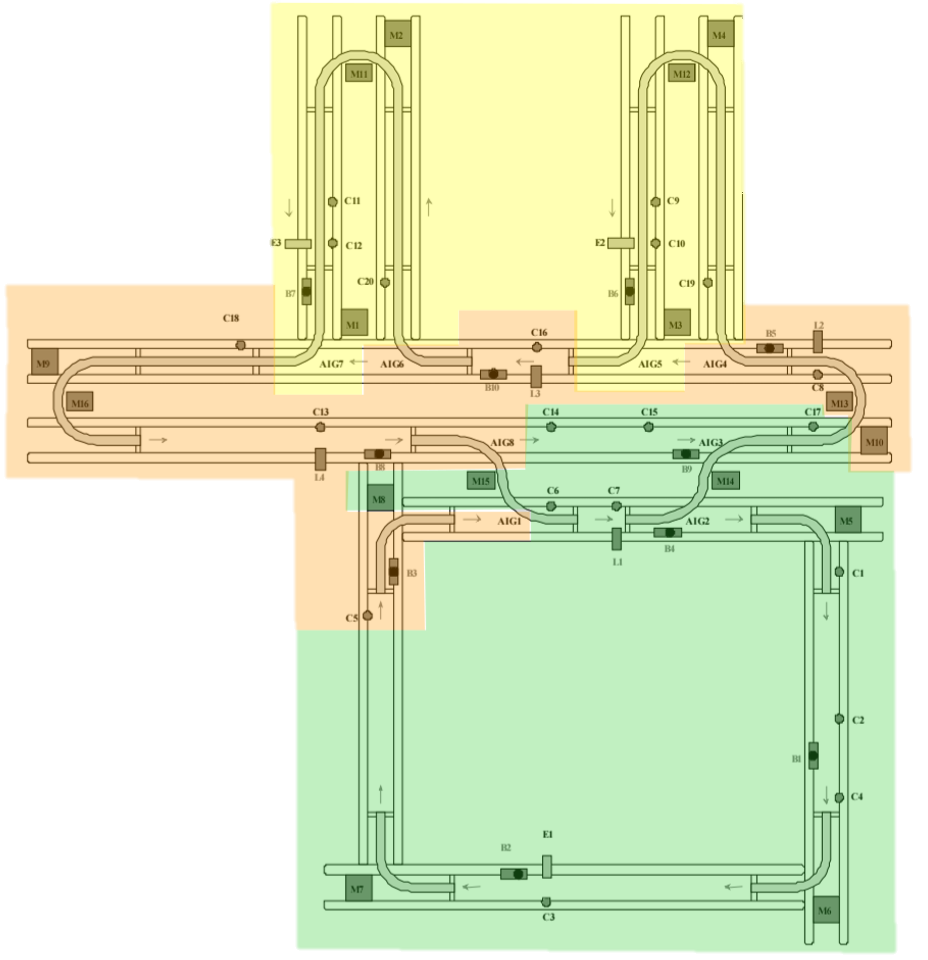 3 parties :

Magasin (station 5)
Hippodrome (station 4) 
Épis (station 6)


Des butées et des aiguillages


Un robot
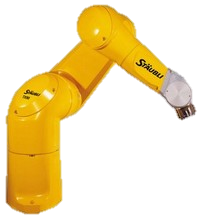 3
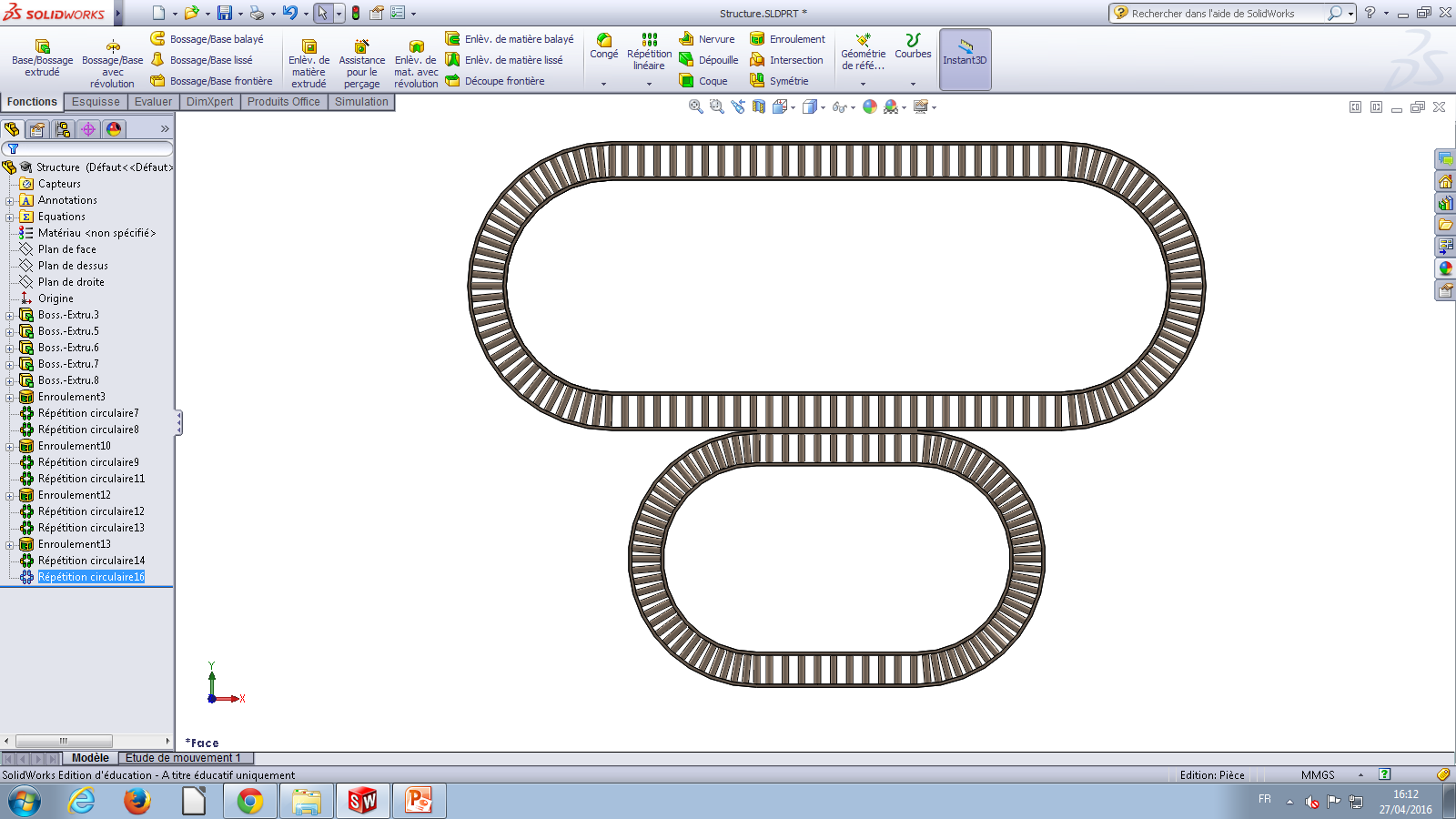 Robotisation de la ligne transitique
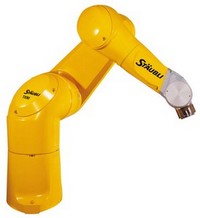 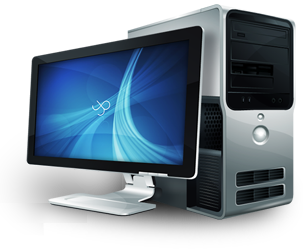 Cahier des charges
Programmation du système de convoyage de palette avec la communication réseau

Collecte des données dans une BDD

Développement d’une supervision
     (accessible depuis système mobile)

Pilote la ligne depuis la supervision

Programmation du robot
4
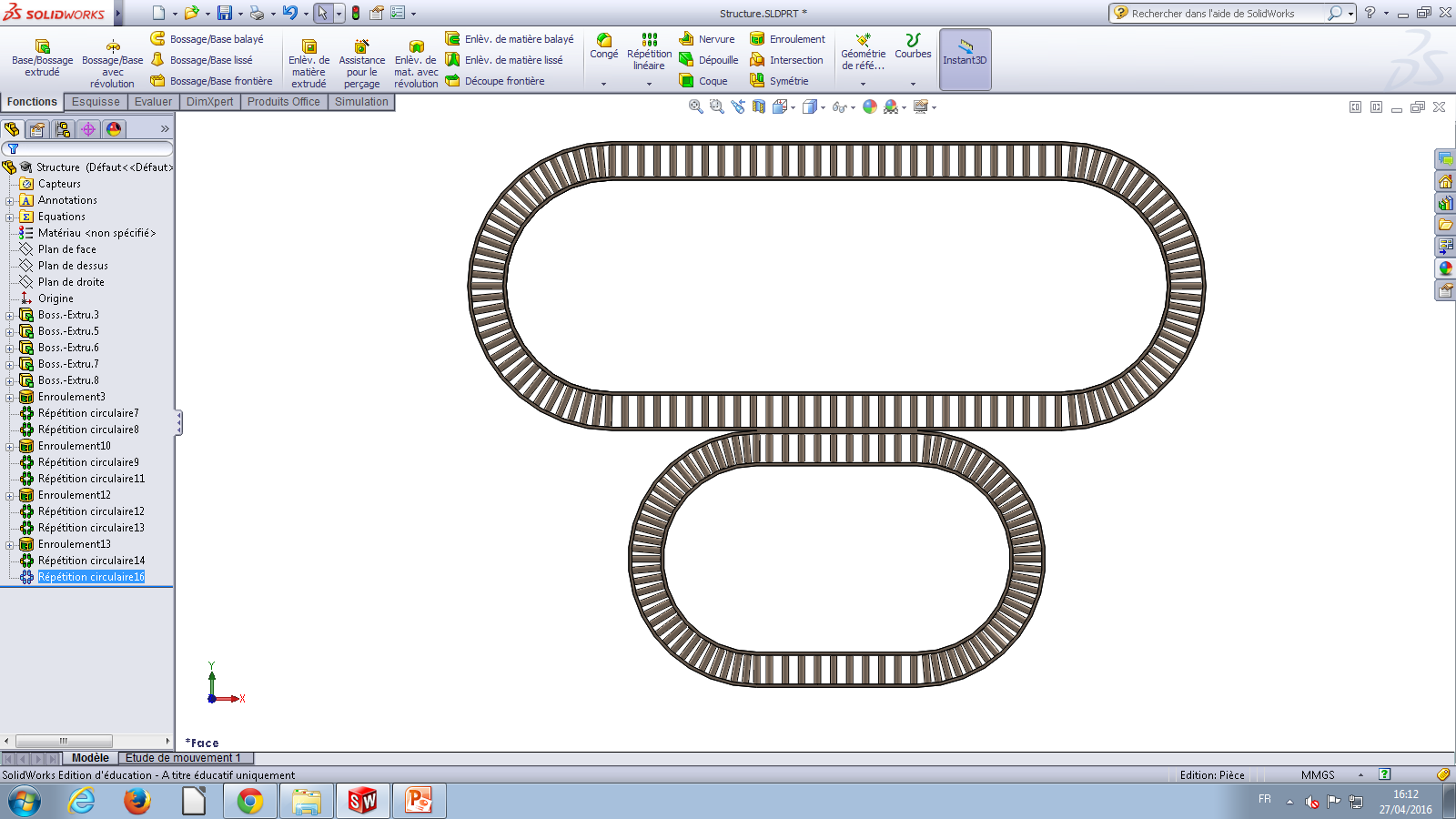 Robotisation de la ligne transitique
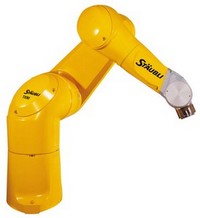 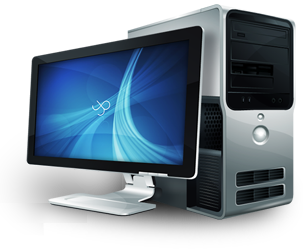 GRAFCET
Fonctionnement de la ligne :

Etapes
Transitions
Actions
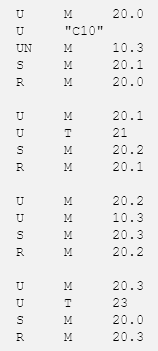 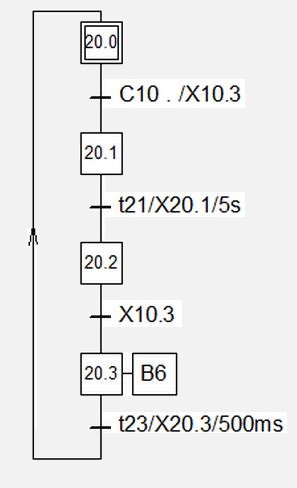 Traduction en LIST
5
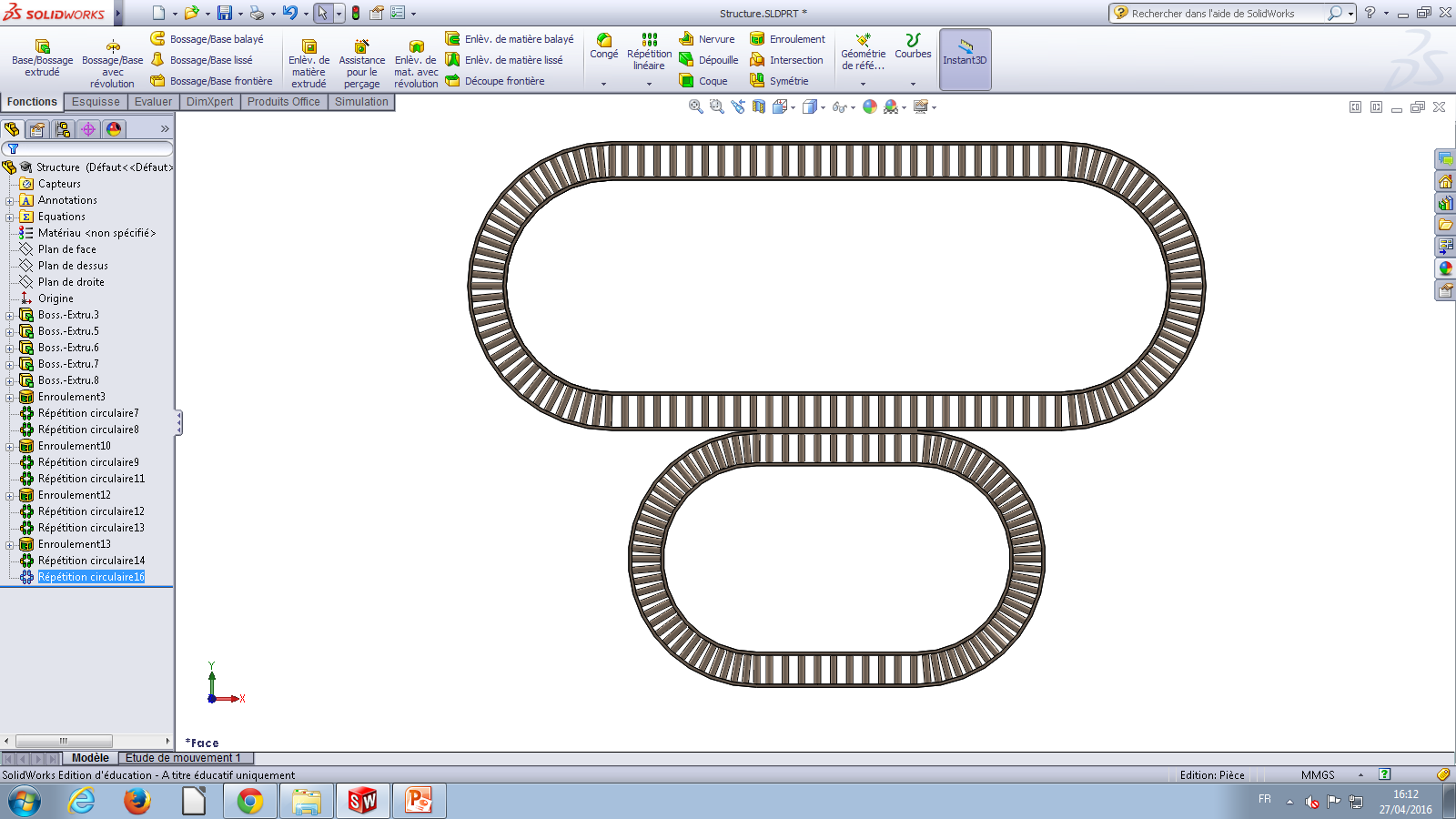 Robotisation de la ligne transitique
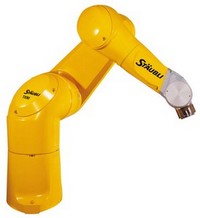 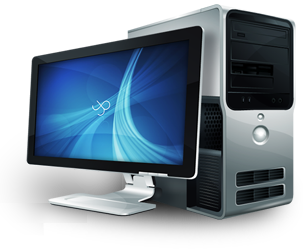 Sémaphores
Communication réseau via le protocole Profibus :

Synchronisation des aiguillages
Échange d’informations



Système des sémaphores :
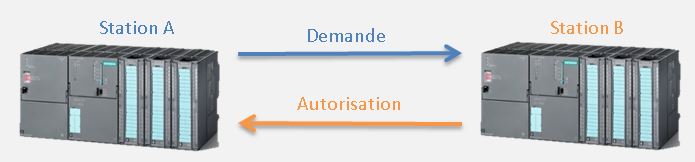 6
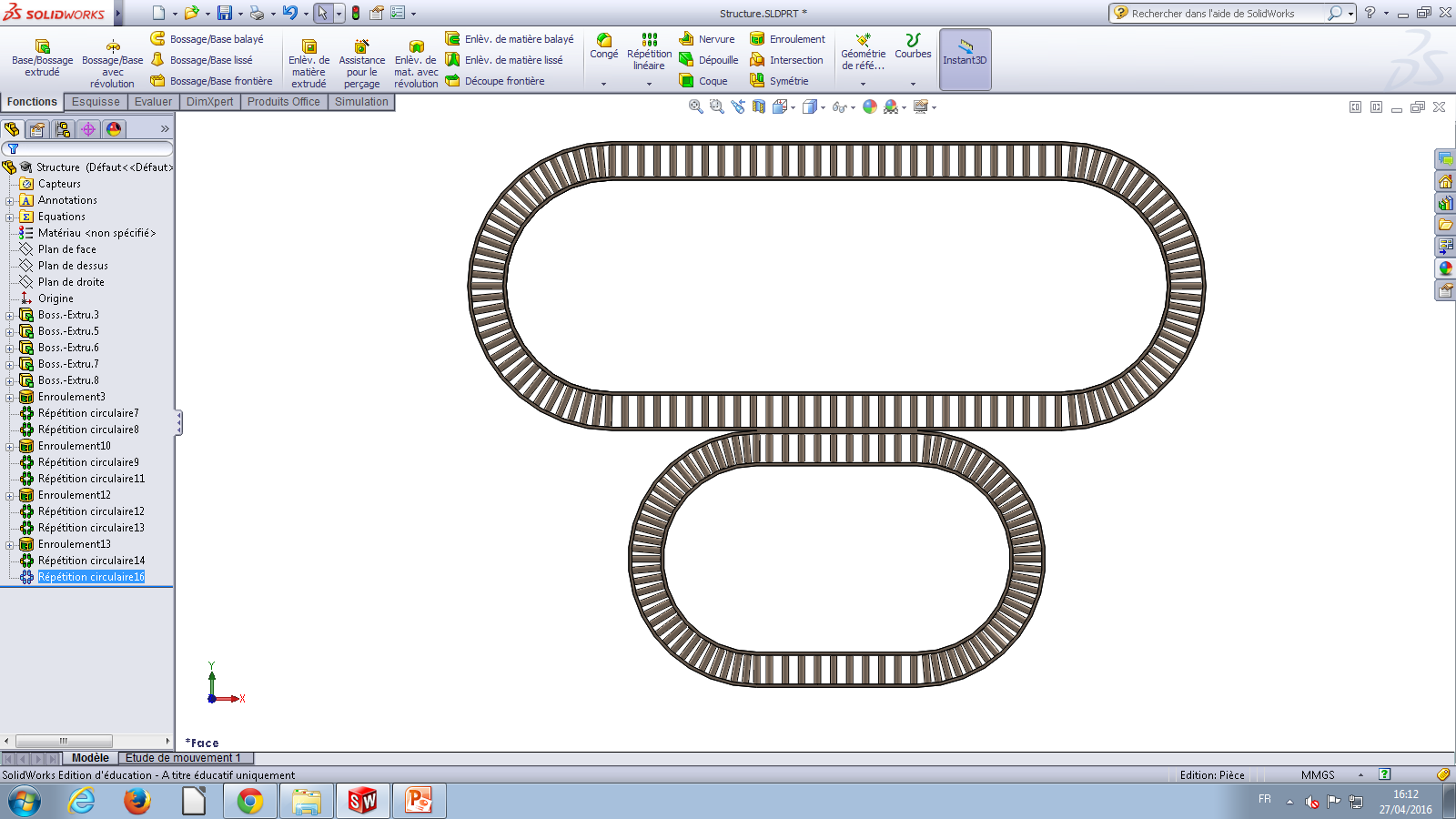 Robotisation de la ligne transitique
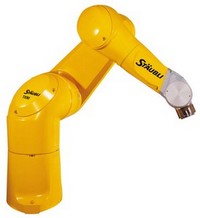 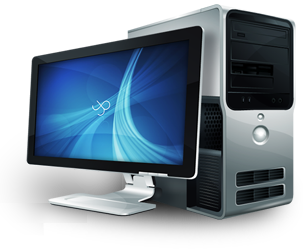 Détection des défauts
Présence d’un défaut dans un virage  :

Palette lâchée par la butée
Temporisation déclenchée 
Arrivée de la palette sur le capteur suivant
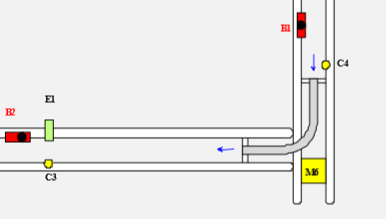 7
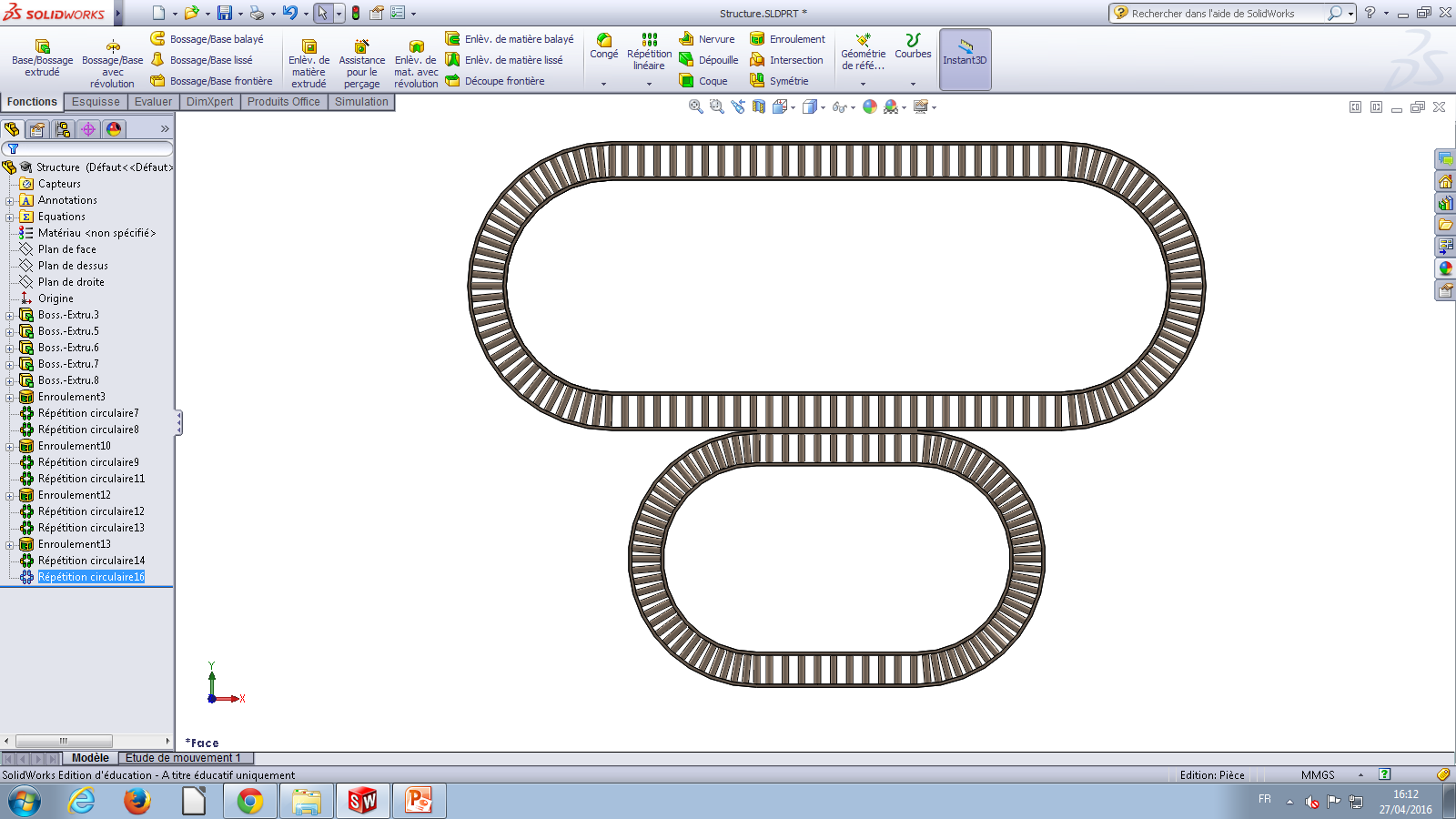 Robotisation de la ligne transitique
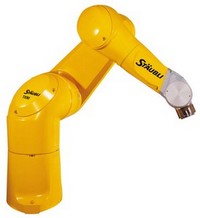 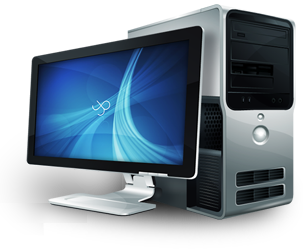 Calcul des défauts
Calcul du temps des défauts
if(New_turn_default[c] && !flagCounter[c]) {
flagCounter[c]=1;
Time_default[c]=SystemTime();
} if(!New_turn_default[c] && flagCounter[c]) {
flagCounter[c]=0;
Time_default[c]=SystemTime()-Time_default[c]+TimeAPI[c];
} 


Calcul des moyennes
if(New_turn_default[c] && !flagCounter[c]) {
flagCounter[c]=1;
} if(!New_turn_default[c] && flagCounter[c]) {
flagCounter[c]=0;
NbDefault[c] ++;
Counter_default[c] += Time_default[c];
Counter_average[c] = Counter_default[c] / NbDefault[c];
 }
8
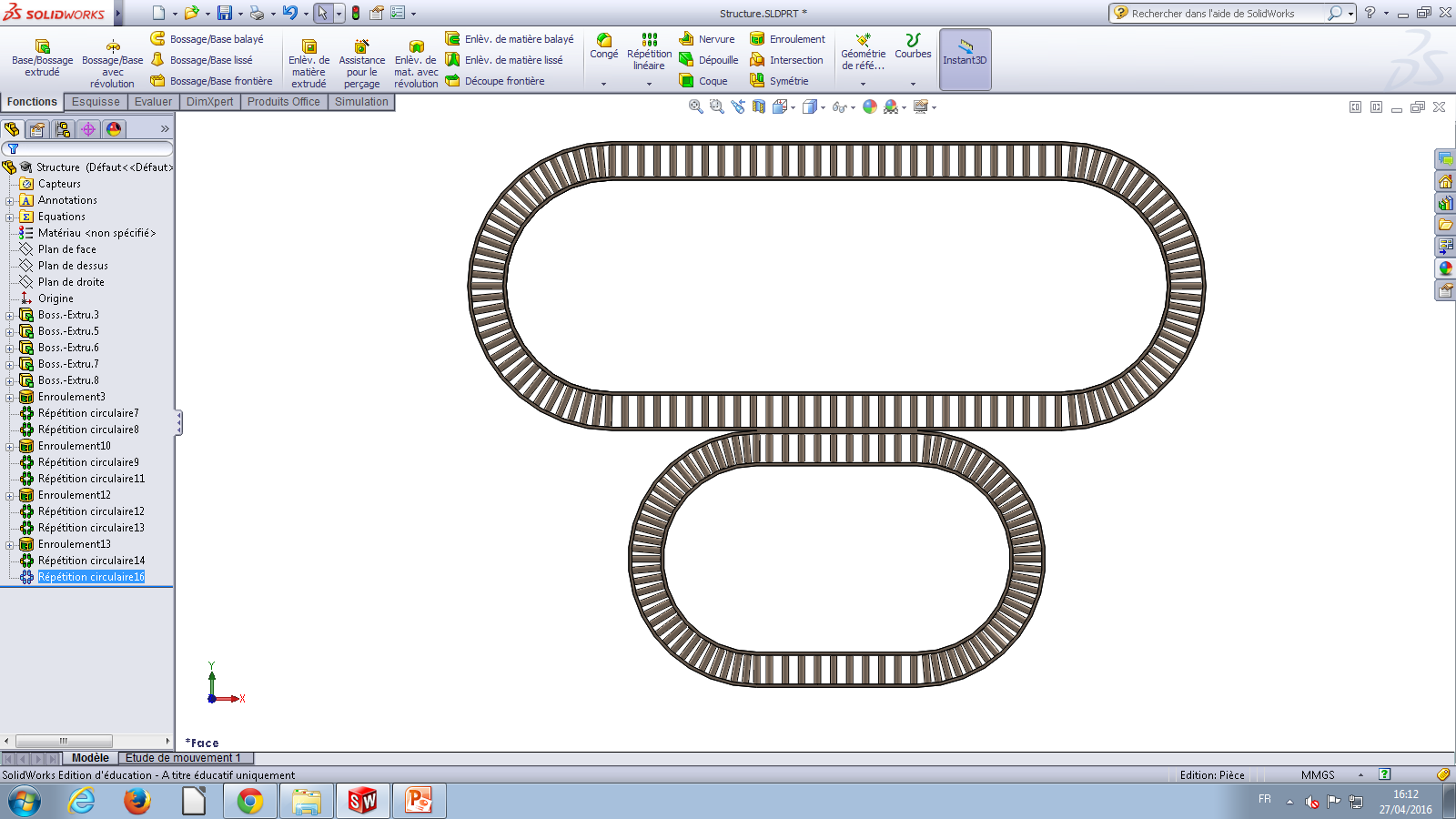 Robotisation de la ligne transitique
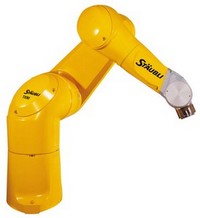 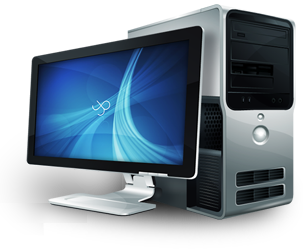 Présentation du robot
Robot multiaxes

Mouvements réalisés

Positions de repos

Modes :
« avec robot »
« sans robot »
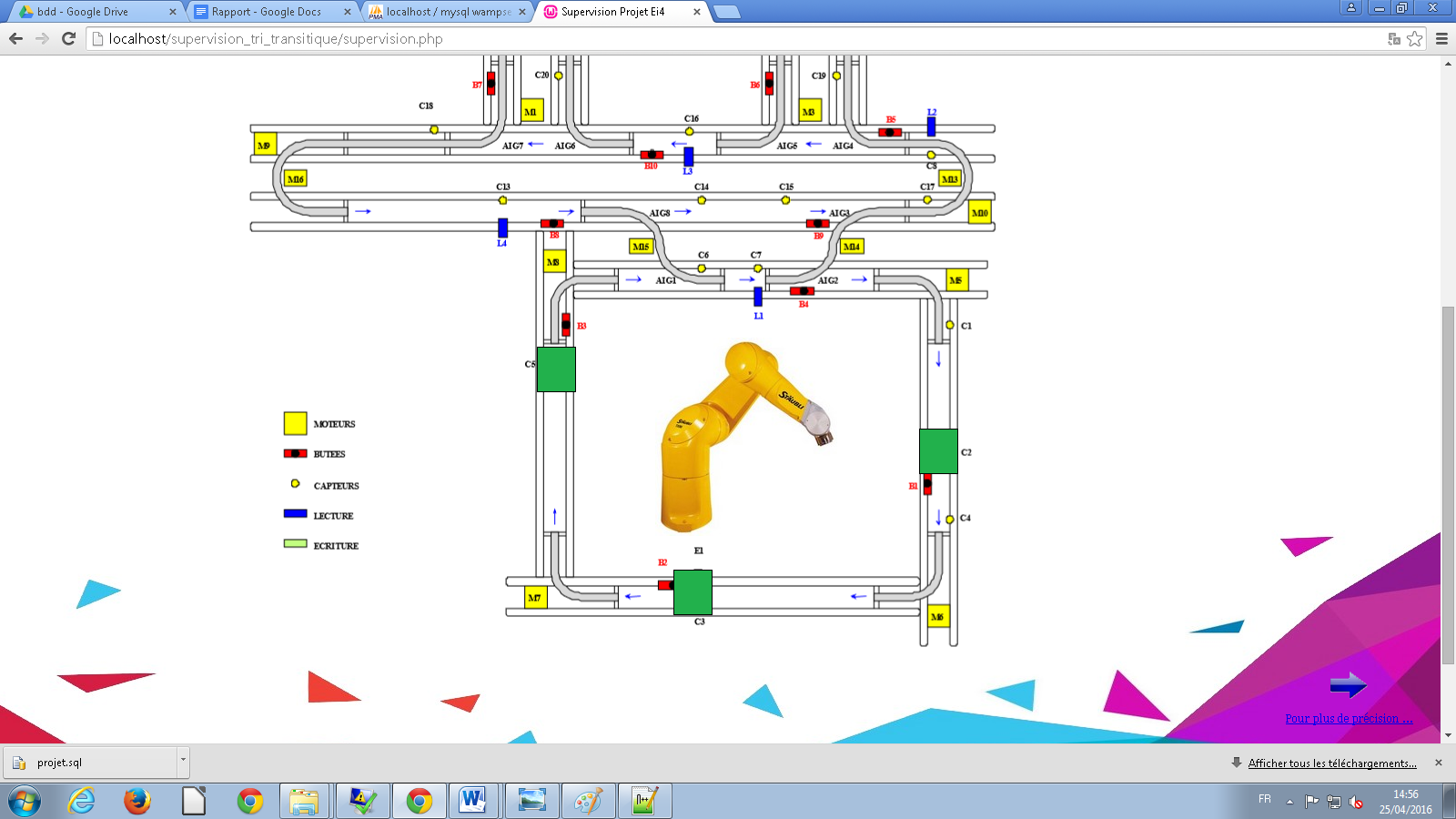 Usinage
Déchargement
Repos usinage/
chargement
Repos déchargement
Chargement
9
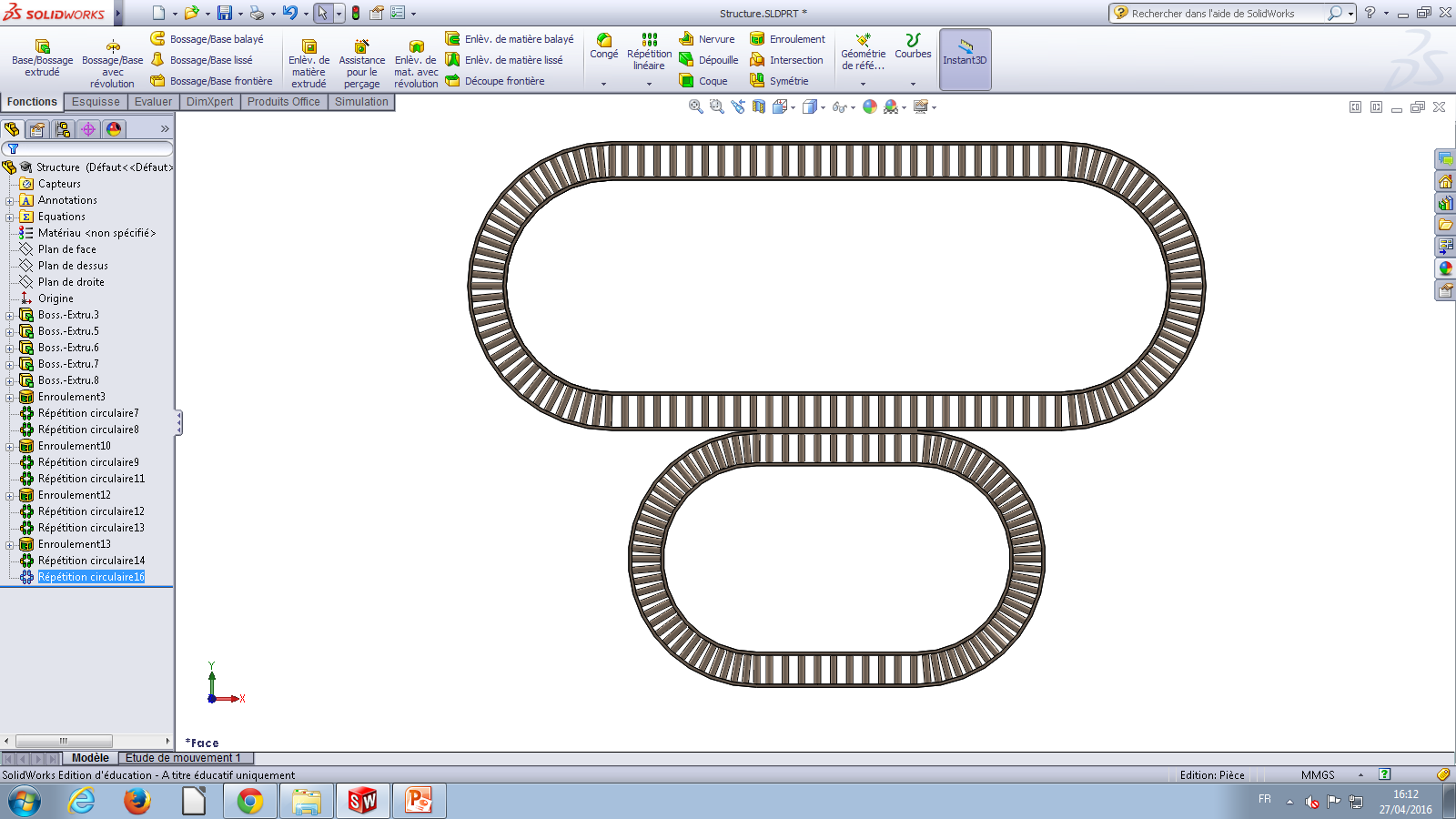 Robotisation de la ligne transitique
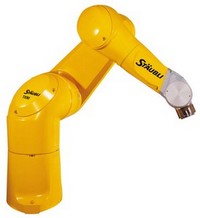 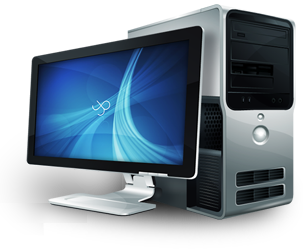 Les mouvements
GRAFCET de gestion des mouvement du robot


Définition des mouvements


Gestion des priorités
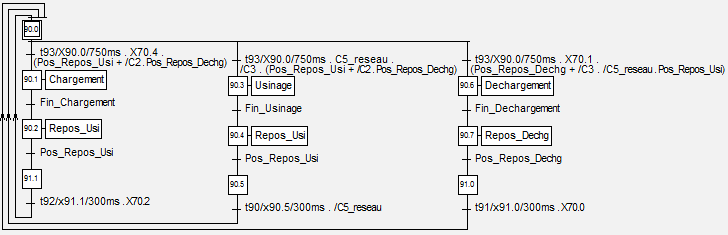 IF(1001, -1002, -1003)  
	CALL charge.pg()
	SIGNAL 1, -2, -3
END

SET #movrep = #PPOINT(-13.3,-9.6,177.8,0,42.2,0)
MOVE #movrep 
BREAK
10
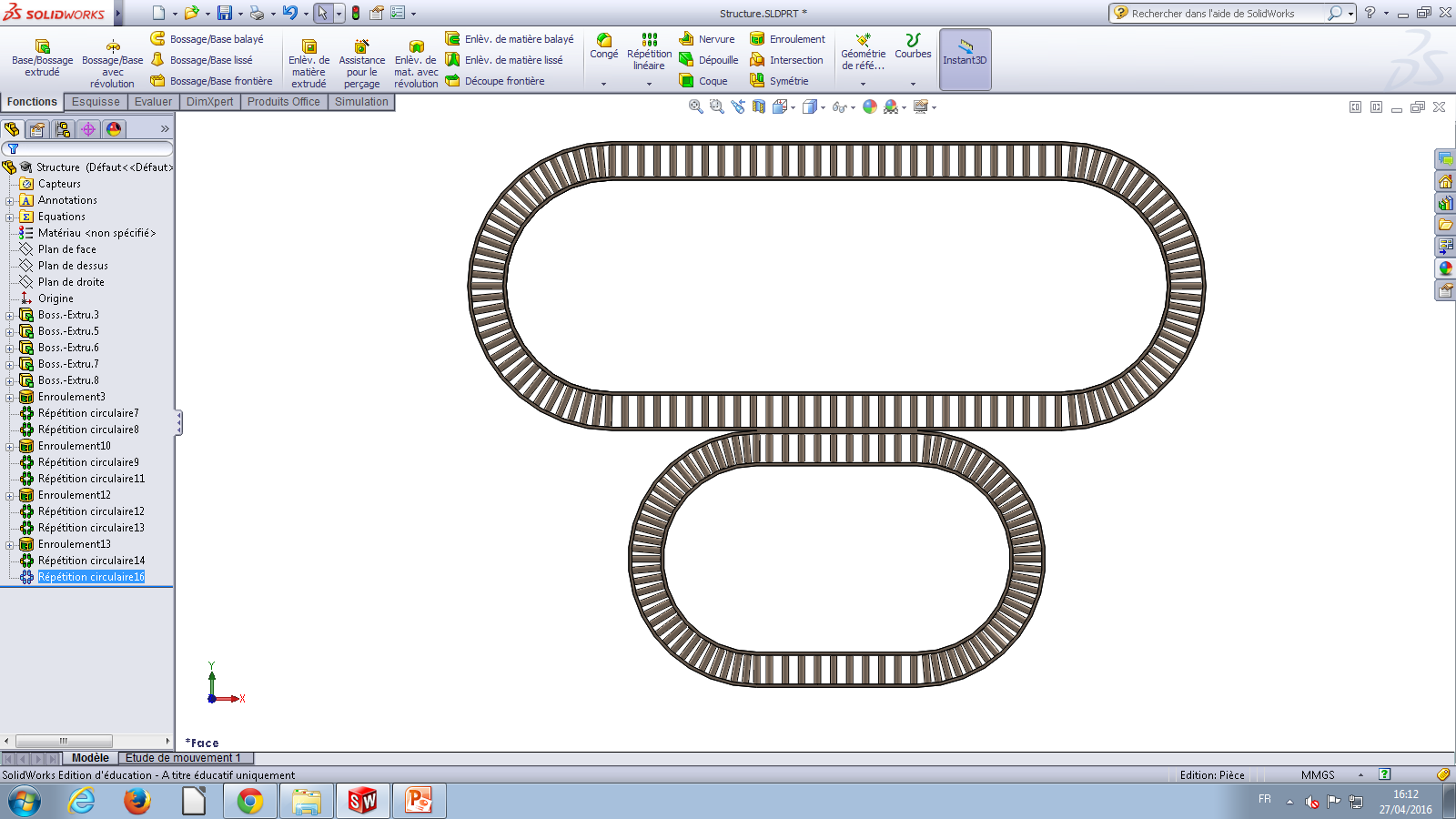 Robotisation de la ligne transitique
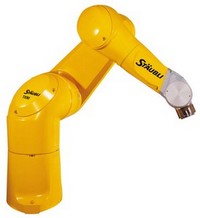 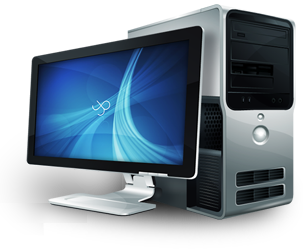 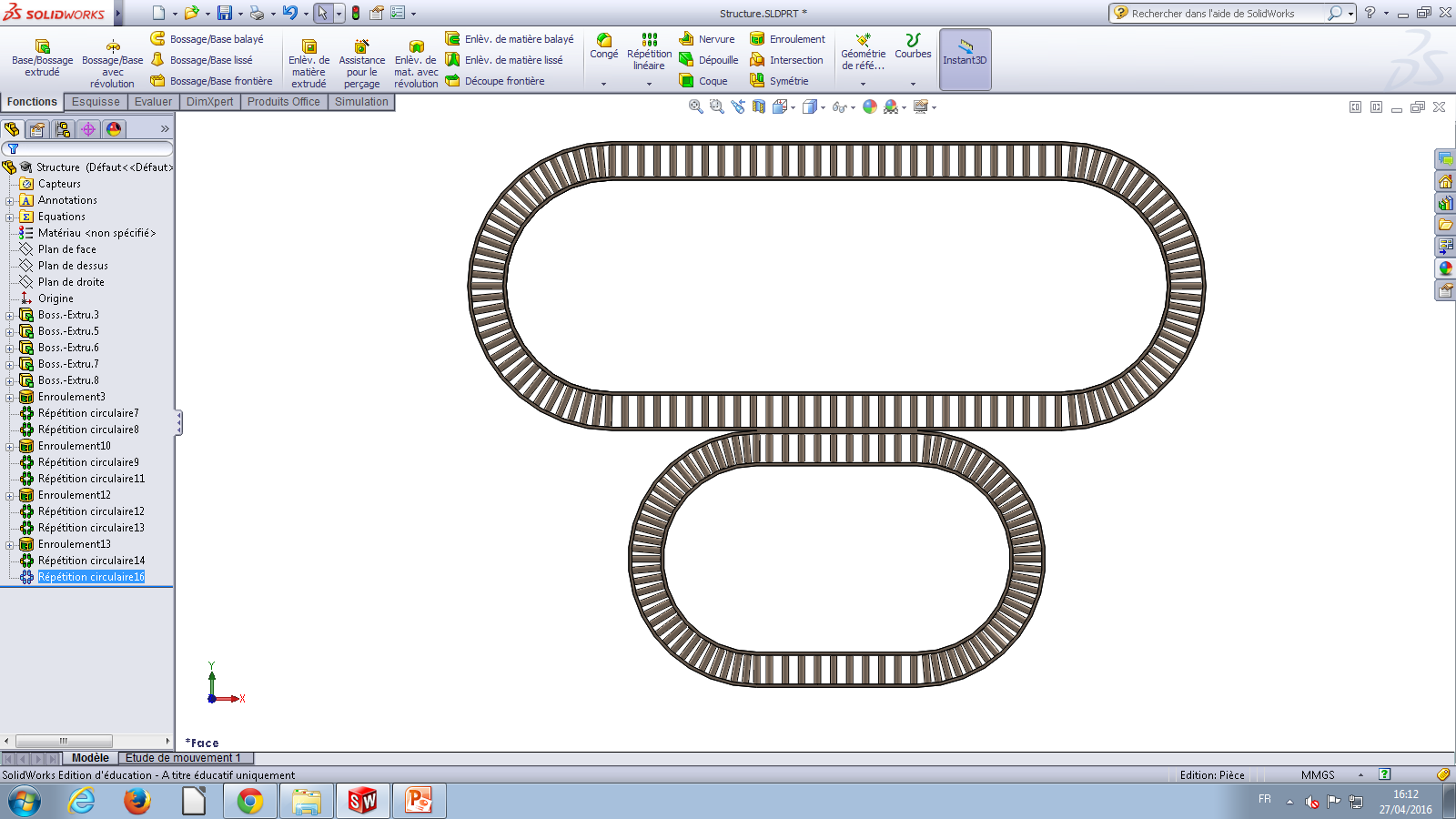 Robotisation de la ligne transitique
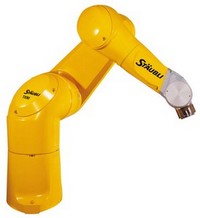 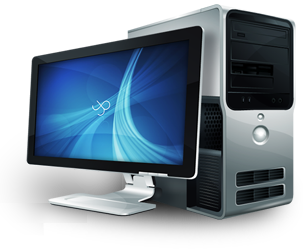 Programmation supervision
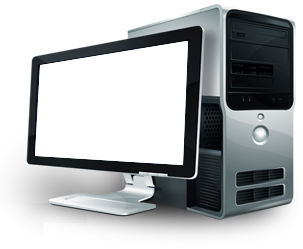 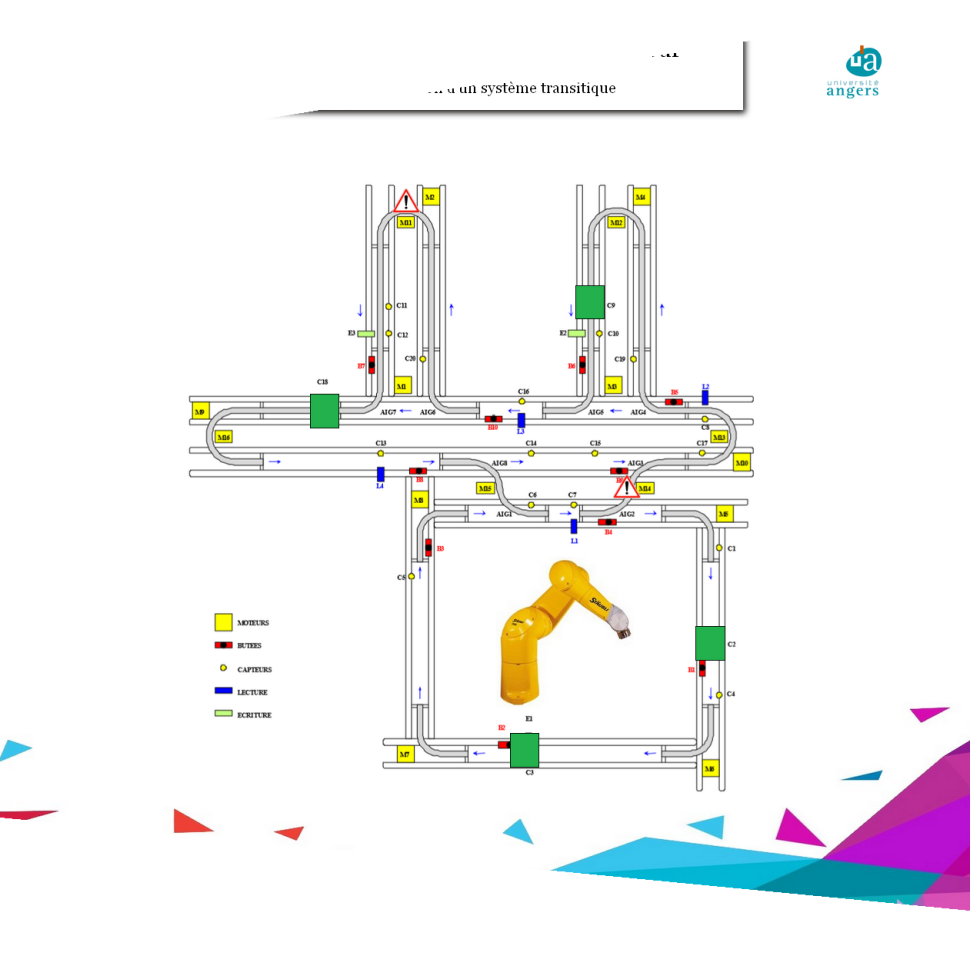 11
Récupération de données
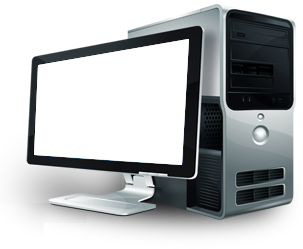 Récupération de données
Programme langage C pour récupérer les données

iOctet = 0;
neq = 4;
adr = iOctet*8;
readpackibit(&nchan, &neq, &nb, &adr, tabl, &status);
if (!status) {
 transwordbit(&nb, tabl, tablbit, &status);
}


Ecriture de ces données dans la BDD

MYSQL mysql;
mysql_init(&mysql);
mysql_options(&mysql,MYSQL_READ_DEFAULT_GROUP, "option");

sprintf(requete, "UPDATE `sensors` SET `etat`=1 WHERE `nom` = 'C0%d'", c);
mysql_query(&mysql,requete);

mysql_close(&mysql);
12
Interface web
Connexion à la base de données

<?php 
$bdd = new PDO('mysql:host=localhost;dbname=projet', 'supervision', 'supervision'); 
?> 

Récupération des données

$reqCapteurs = $bdd->query('SELECT * FROM sensors ORDER BY nom');

Affichage

while($donneeCapteurs = $reqCapteurs->fetch()){
echo "<TR>
<TD align=center>",$donneeCapteurs['nom'],"</TD>
<TD align=center>",$donneeCapteurs['etat'],"</TD>
</TR>";
}
13
Interface web
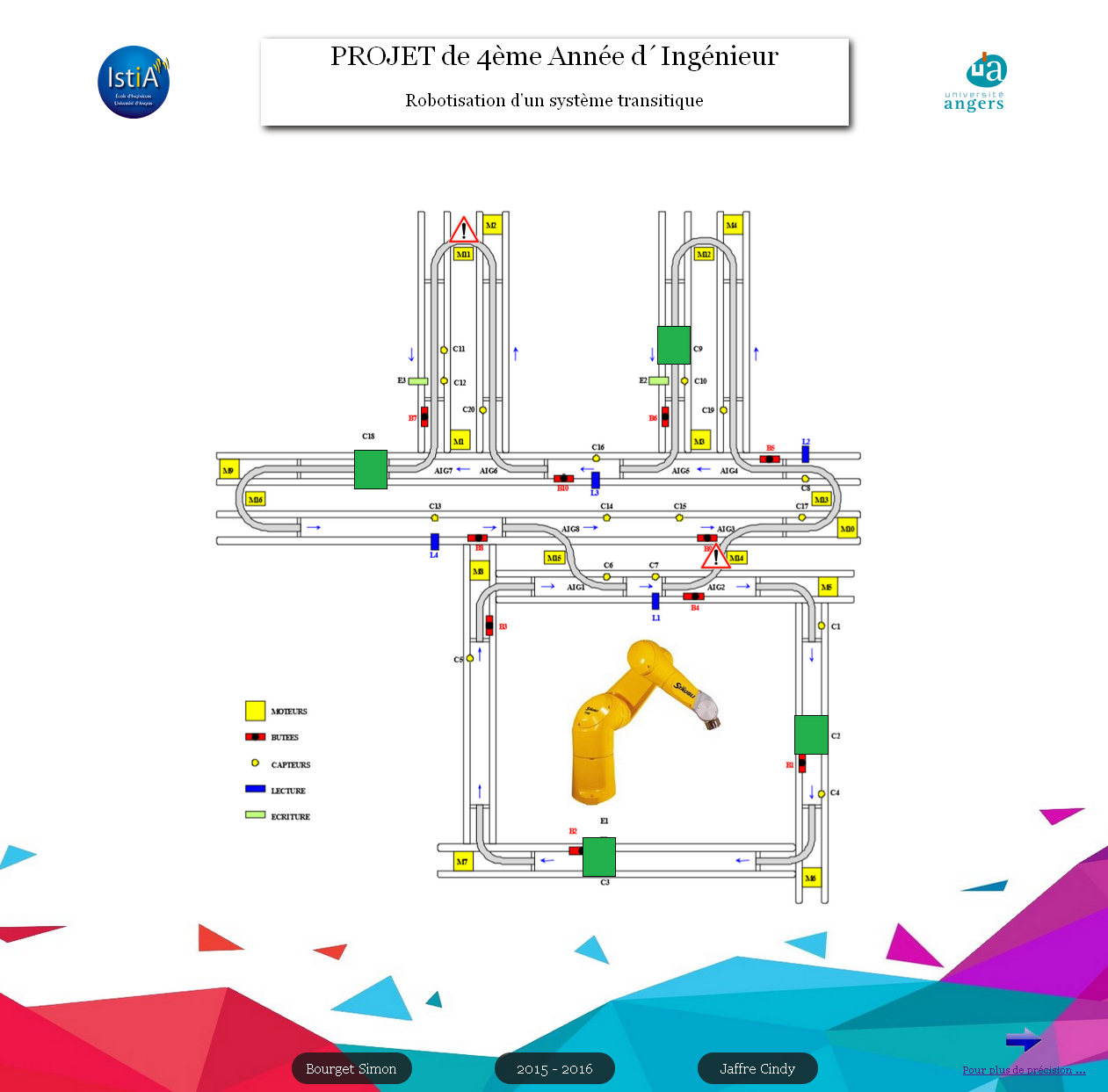 14
Interface web
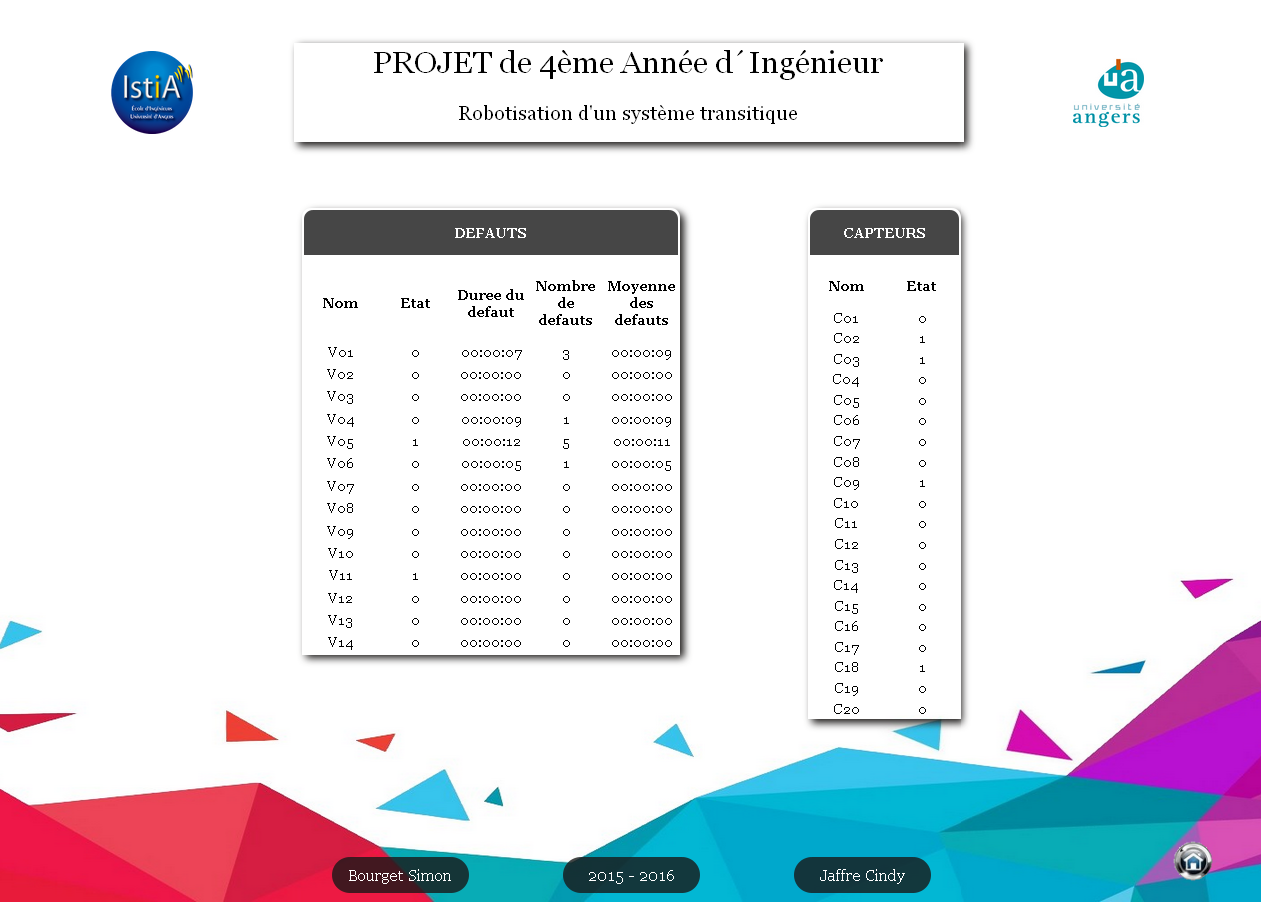 15
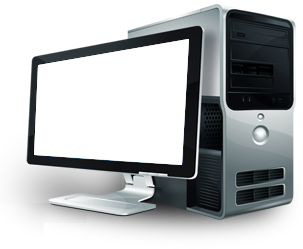 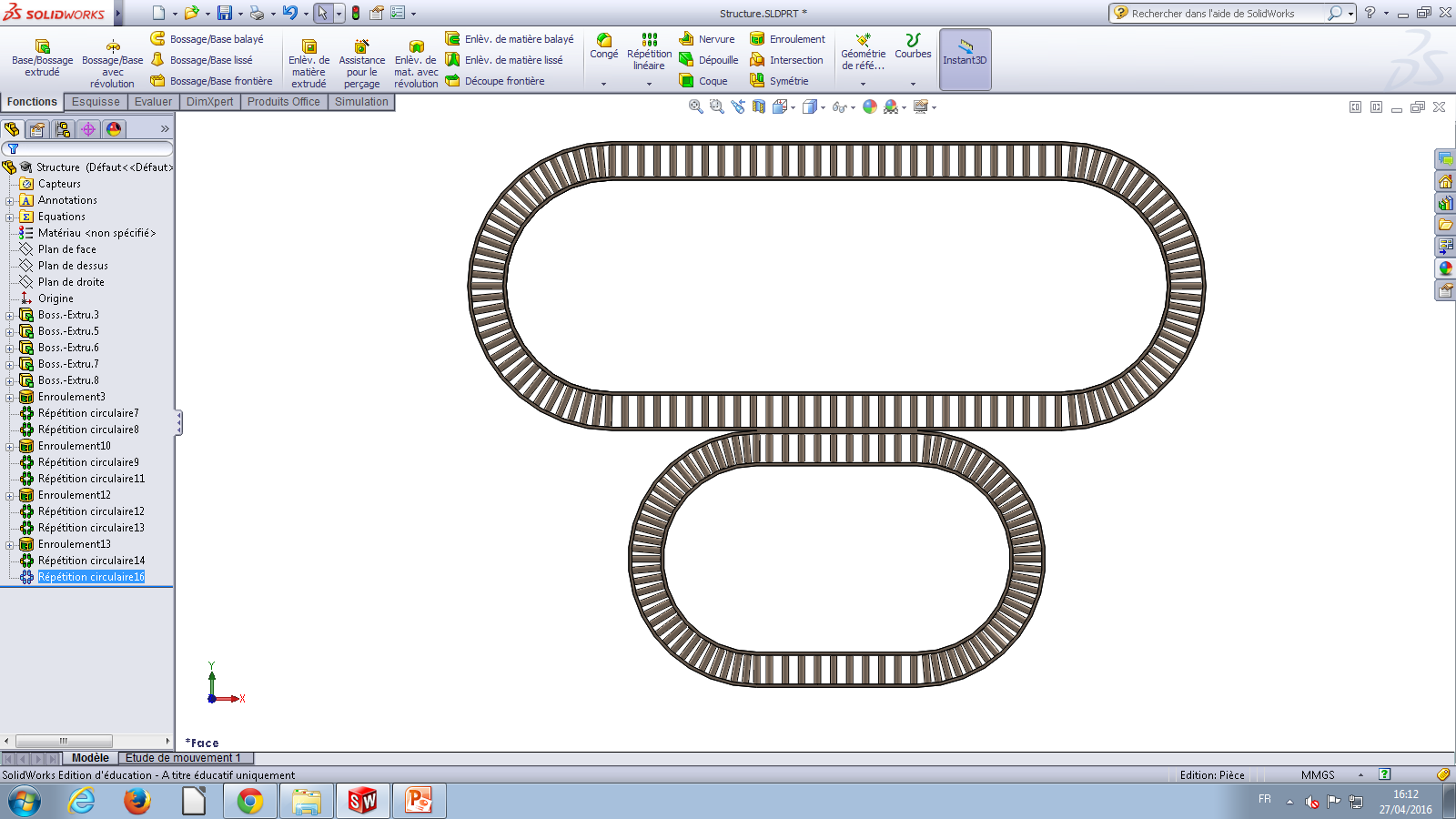 Robotisation de la ligne transitique
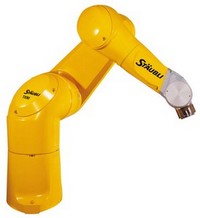 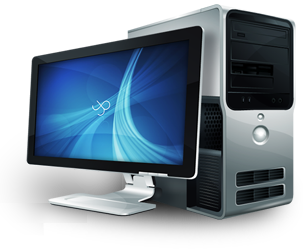 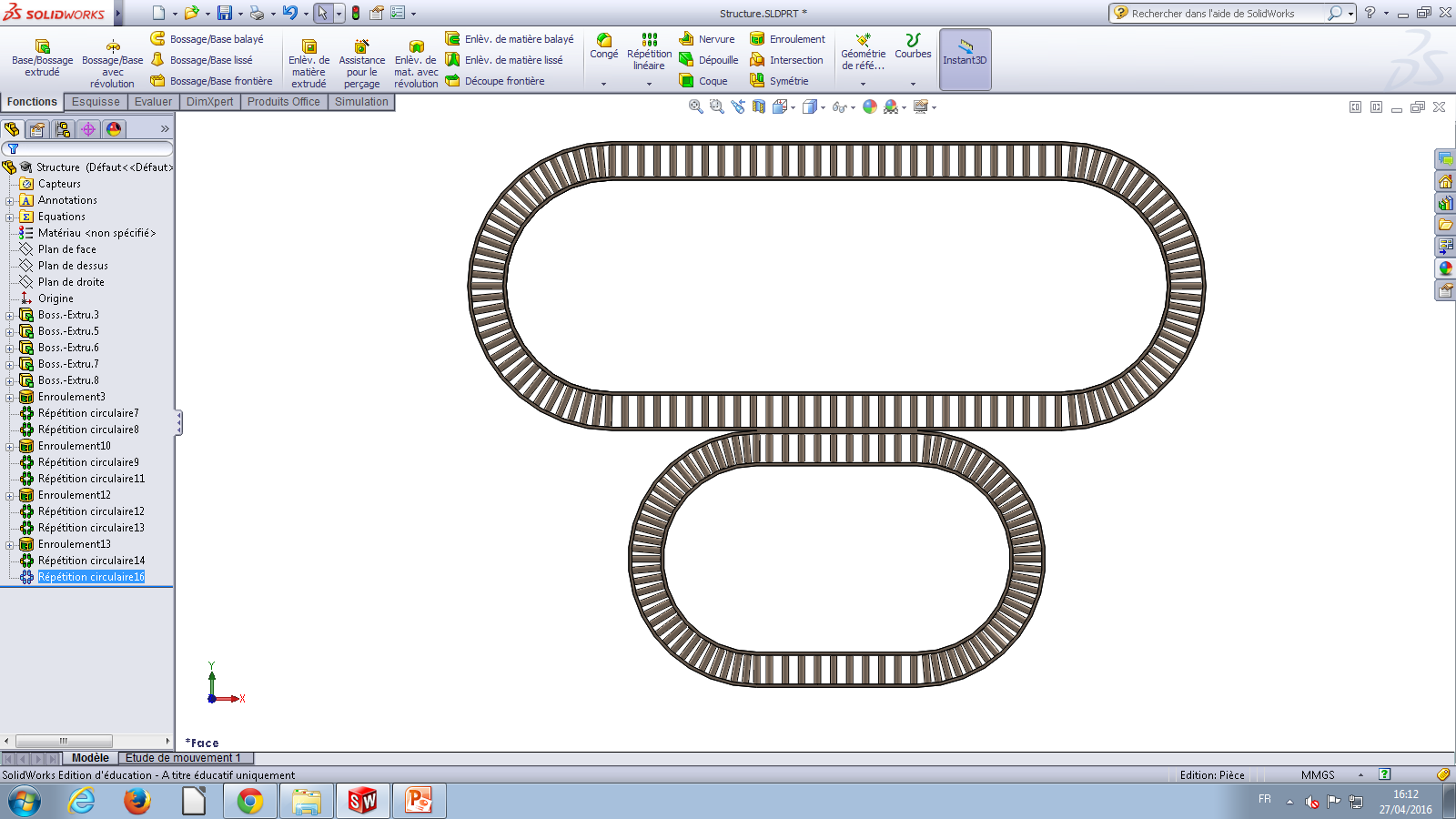 Robotisation de la ligne transitique
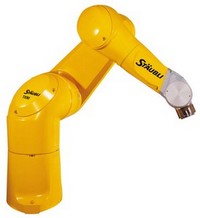 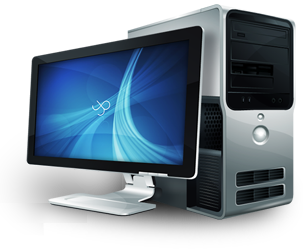 Conclusion
Projet fonctionnel

Manque de temps

Mise en pratique de connaissances et compétences

Travail en équipe

Communication
16